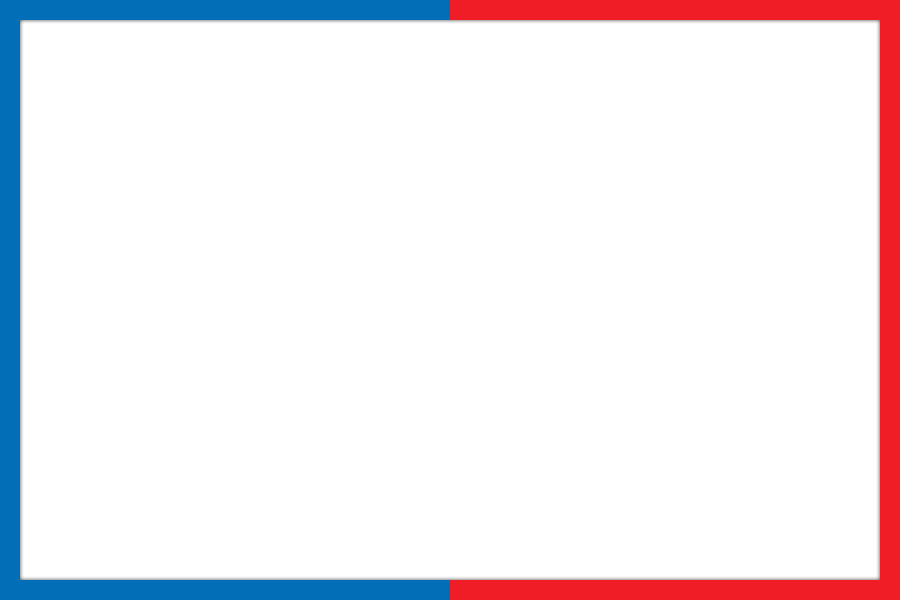 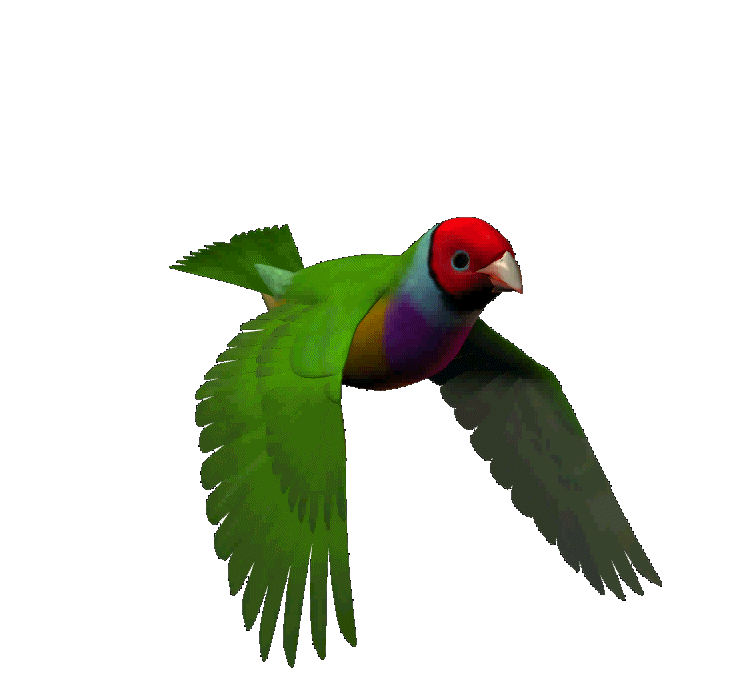 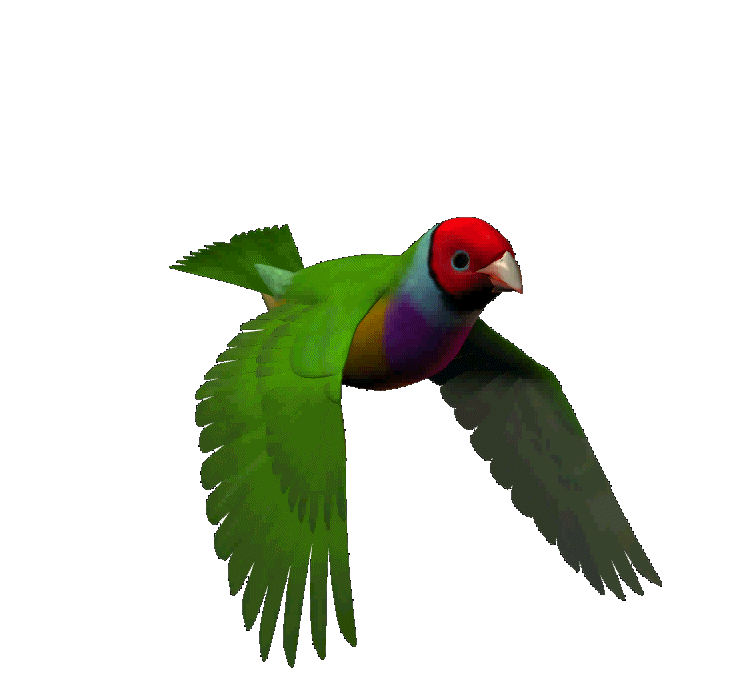 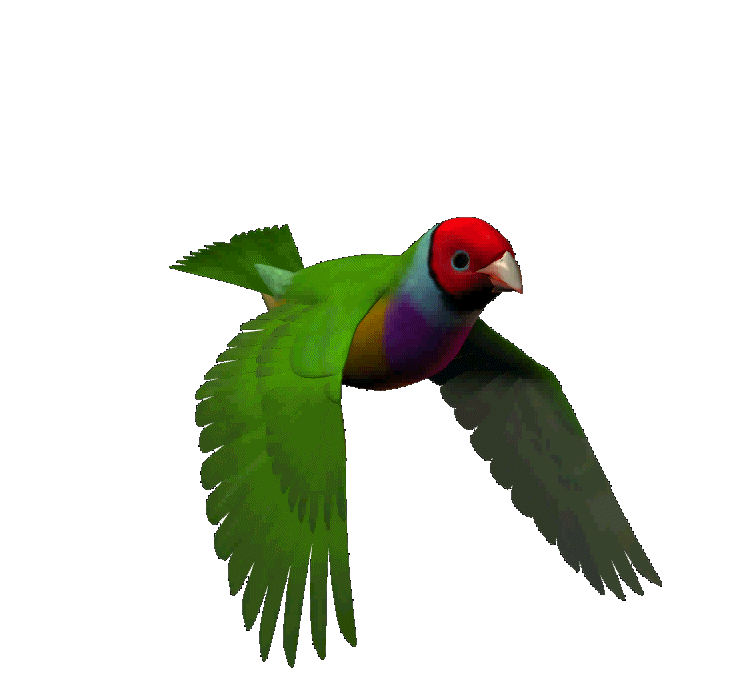 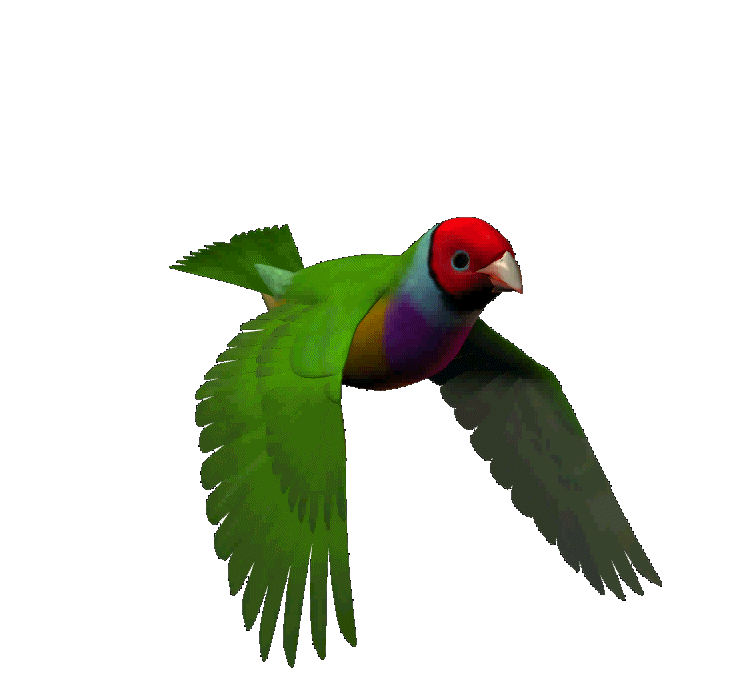 সবাইকে অনেক অনেক শুভেচ্ছা
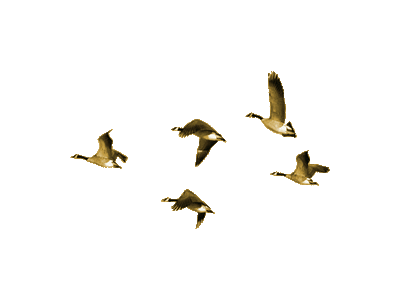 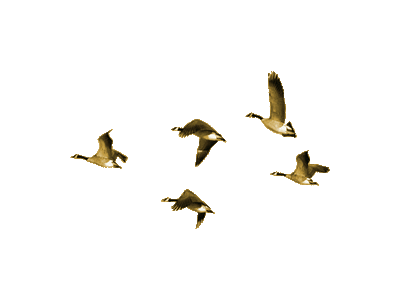 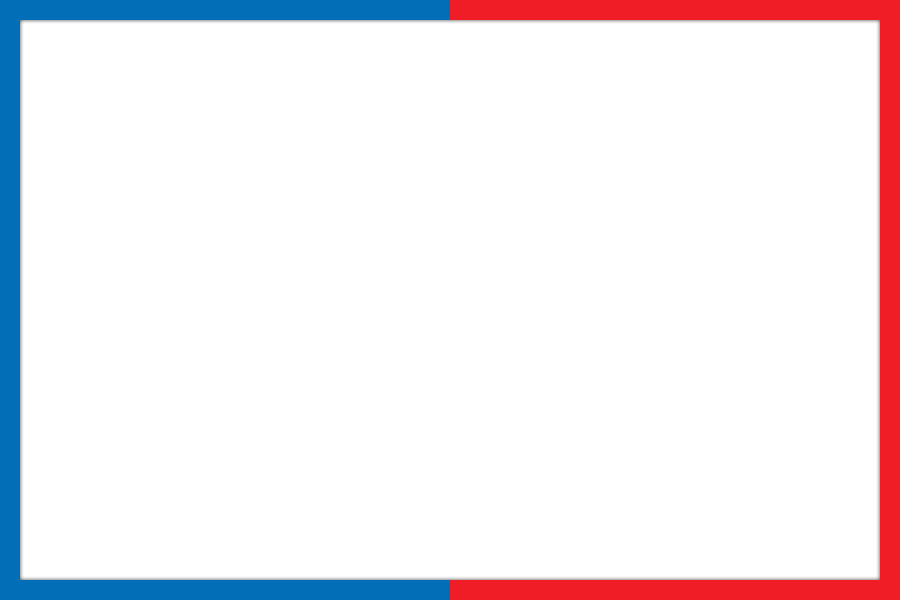 শিক্ষক পরিচিতি
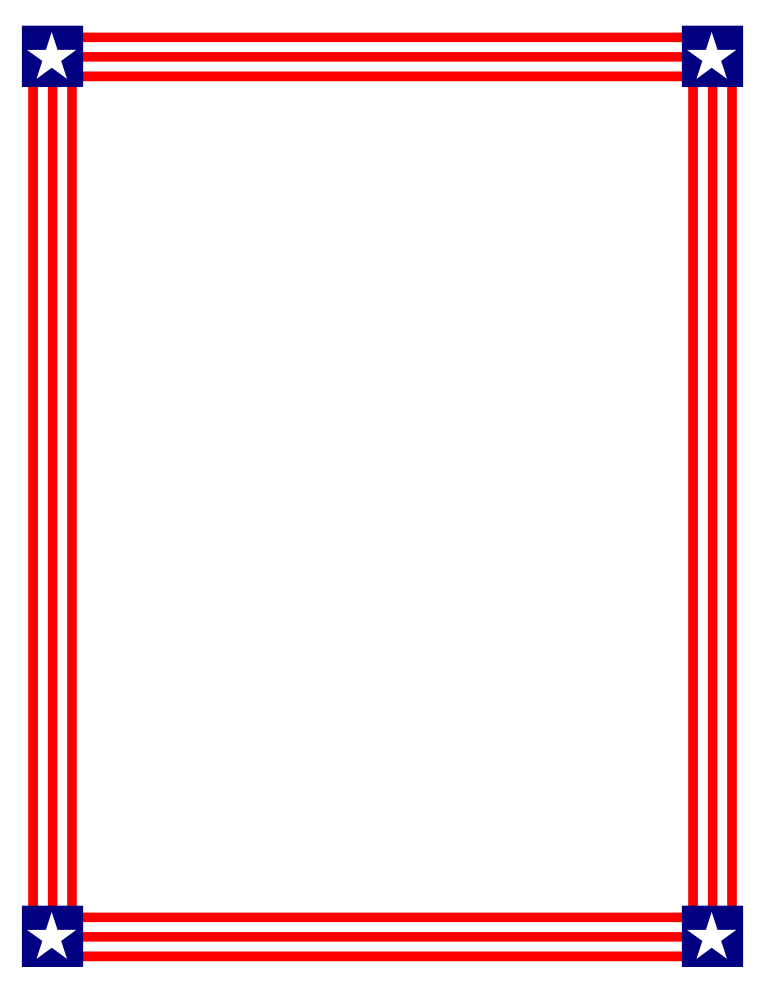 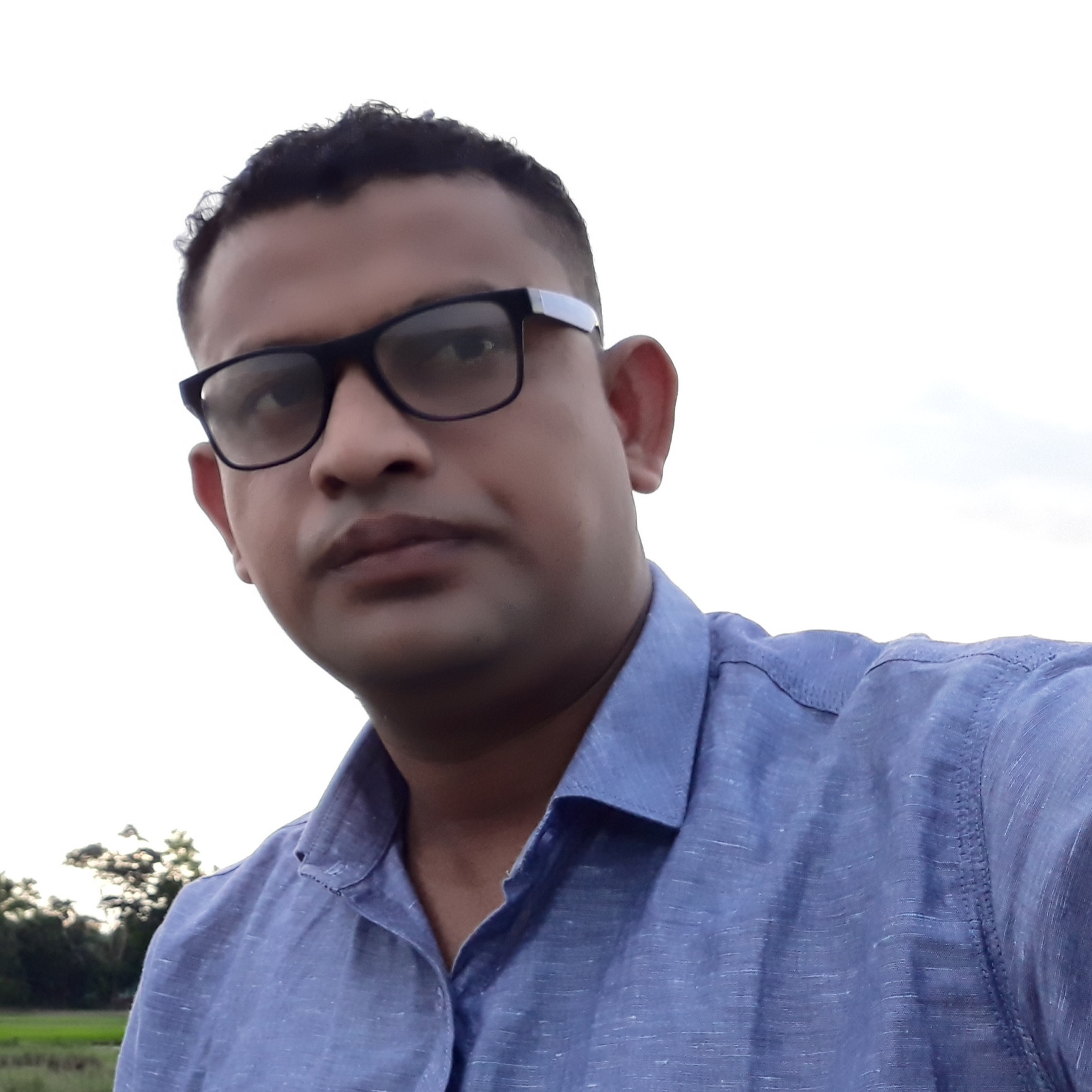 জবায়ের আহমদ 
সহকারী   শিক্ষক 
আংগারজুর সরকারি প্রাথমিক বিদ্যালয়।
গোয়াইনাট, সিলেট
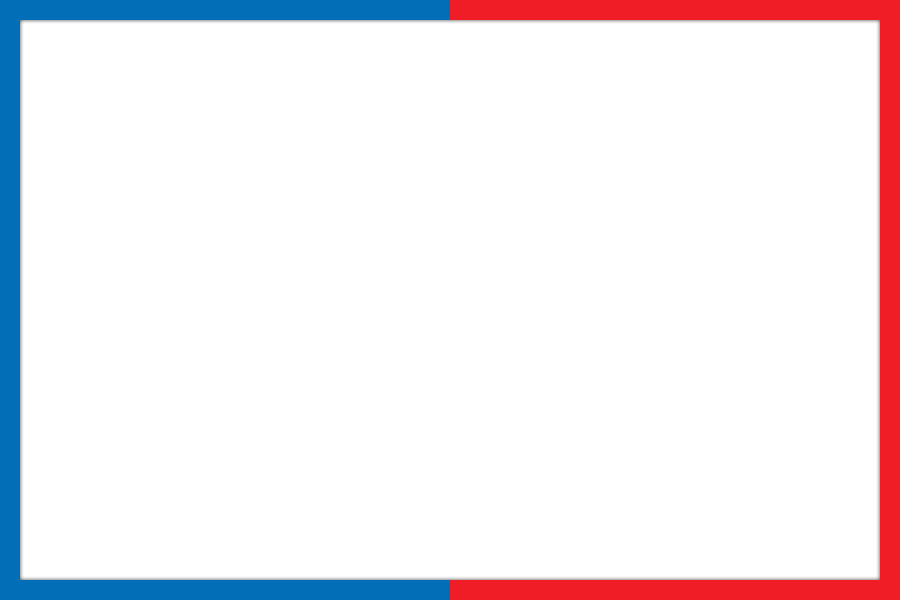 পাঠ পরিচিতি
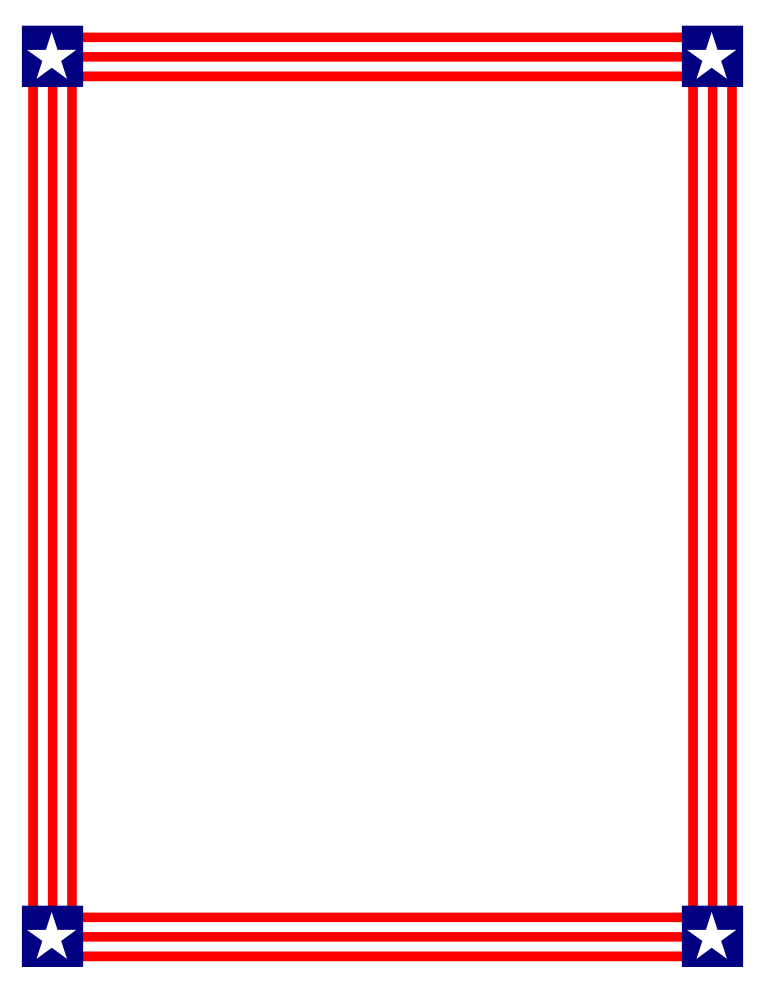 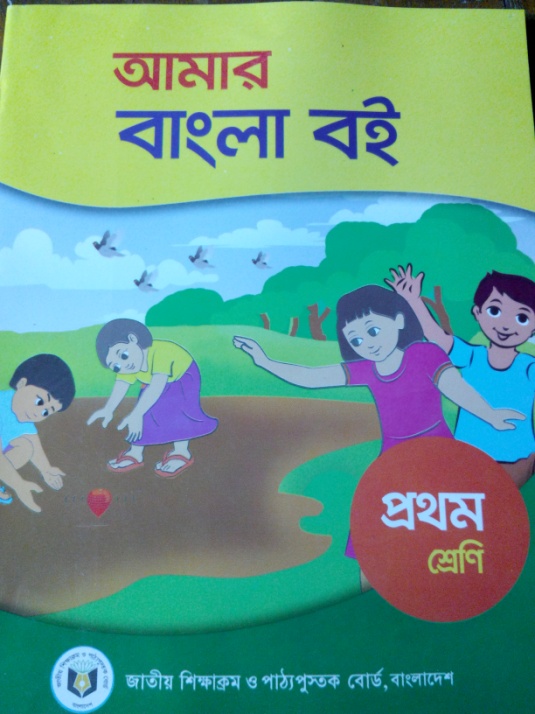 বিষয়ঃ বাংলা  
শ্রেণিঃ প্রথম    
পাঠের শিরোনাম  – বর্ণ শিখি 
পাঠ্যাংশ- চ, ছ, জ,  ।
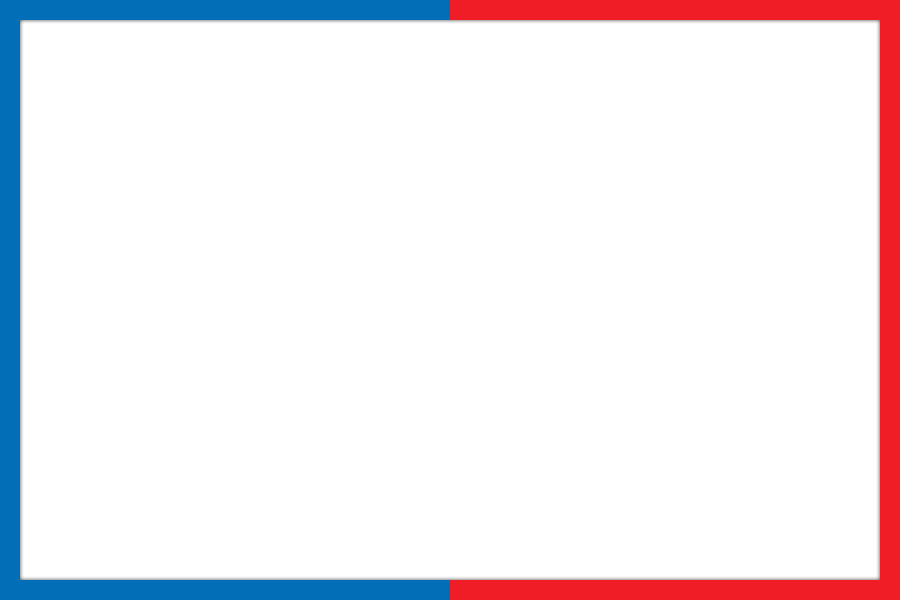 চল একটি ভিডিও দেখি
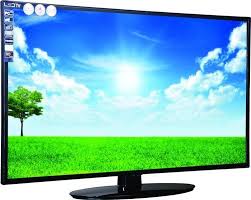 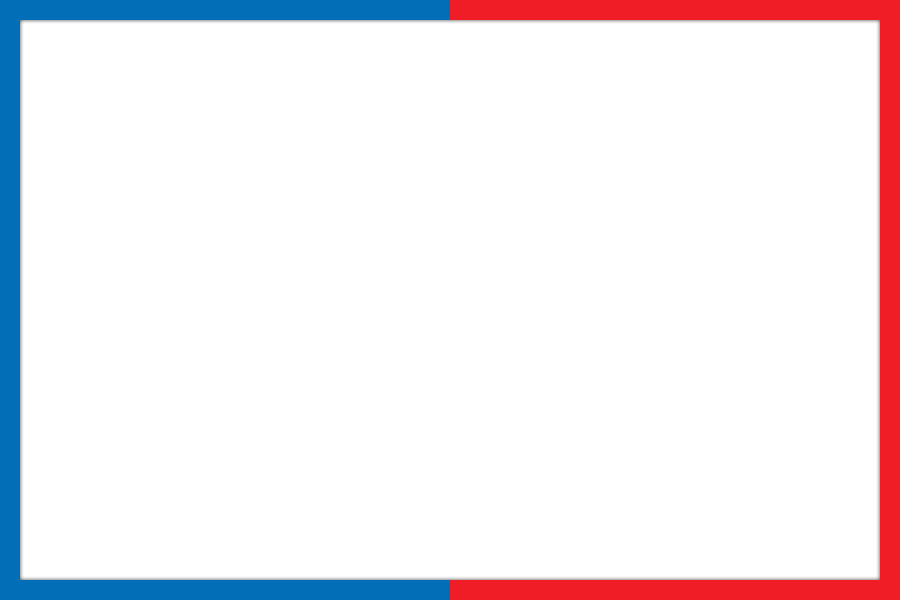 এসো কিছু ছবি দেখি ও বলি
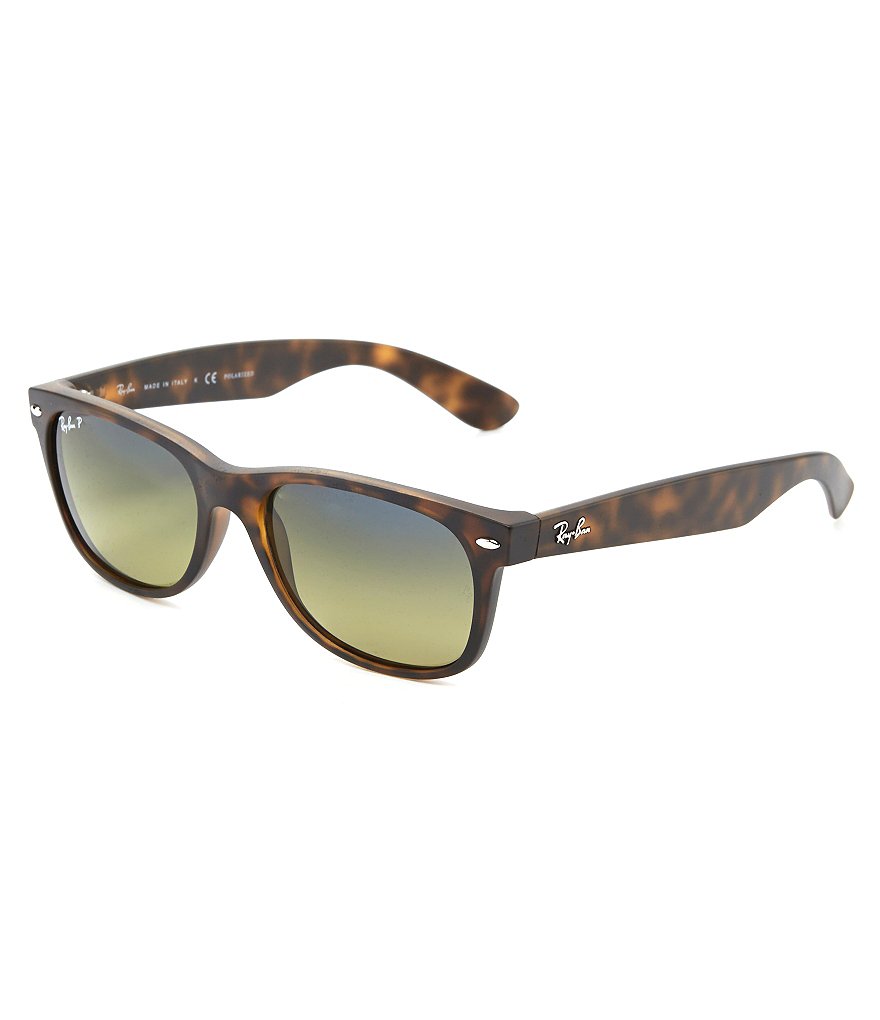 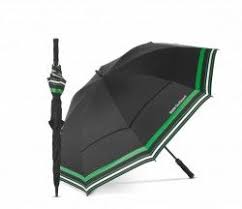 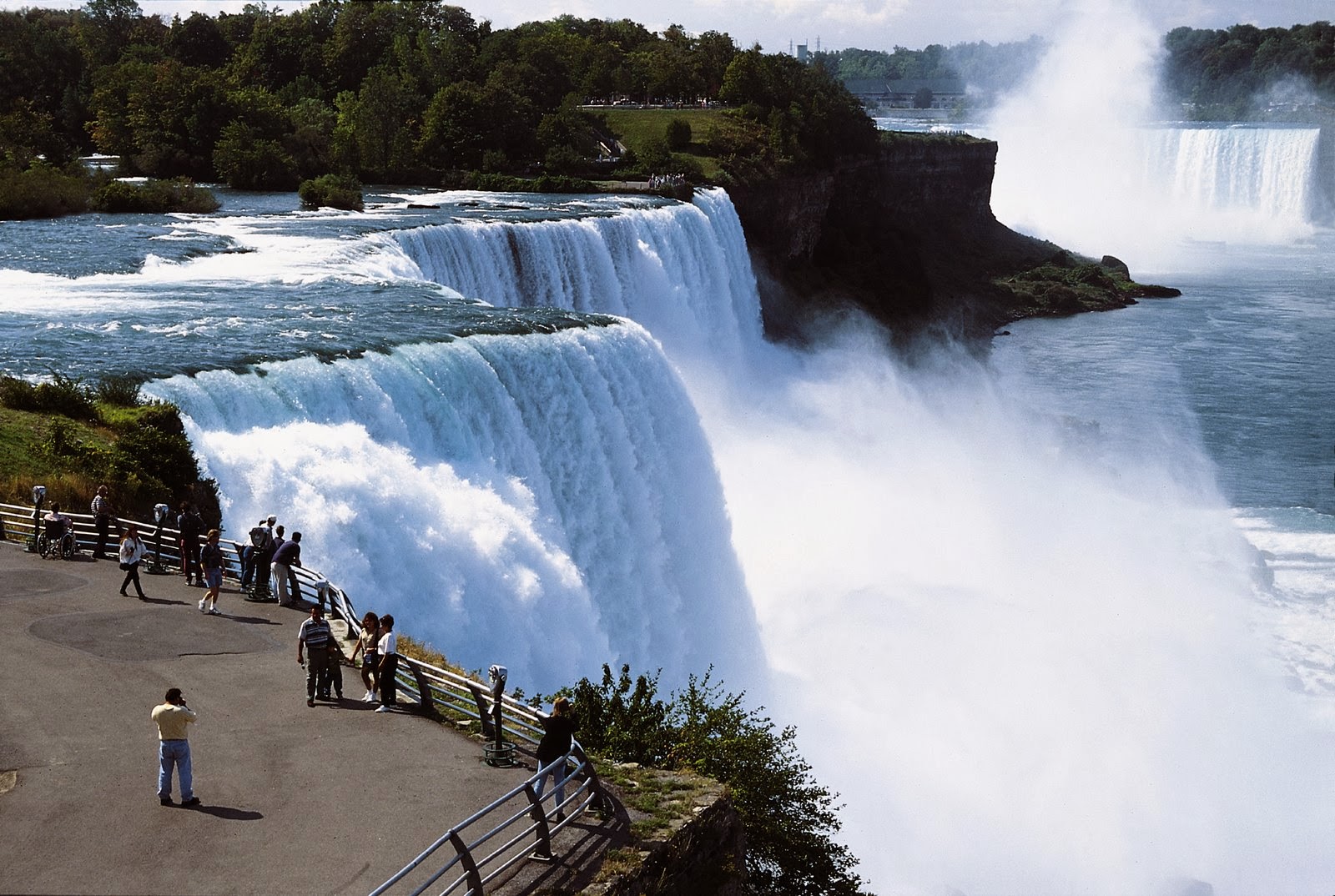 চশমা
ছাতা
জল
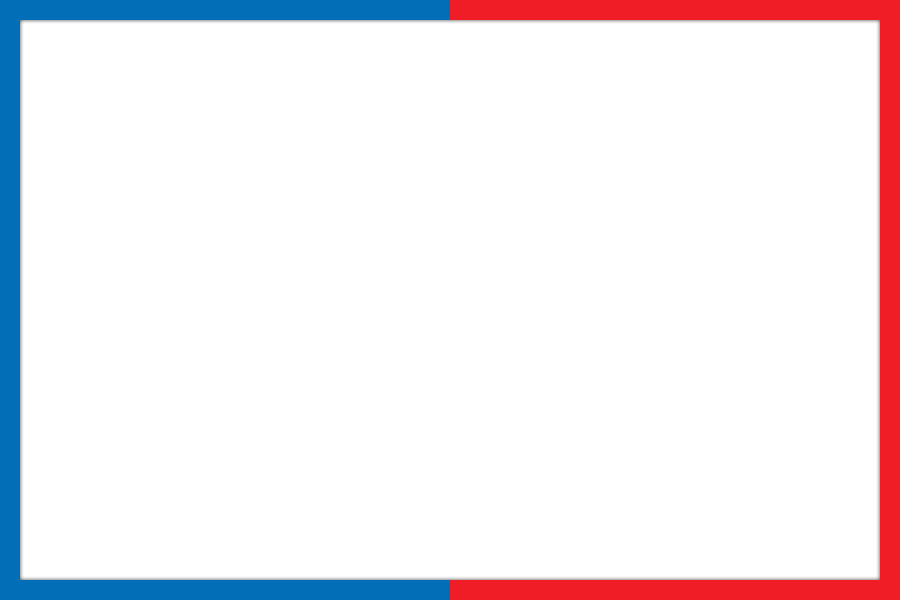 আমাদের আজকের পাঠ
বর্ণ শিখি
চ
ছ
জ
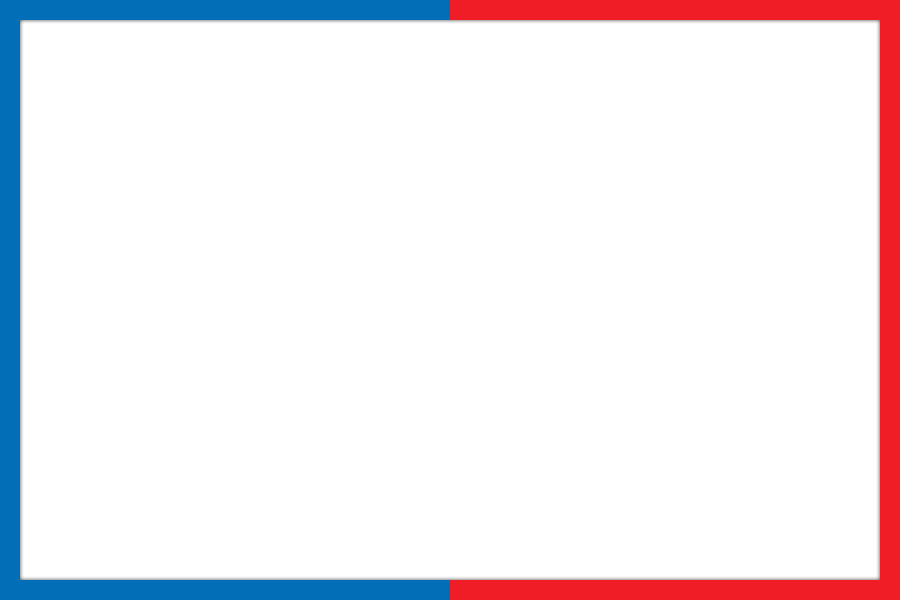 শিখনফলঃ
 ১.1.১  বাক্য ও শব্দে ব্যবহৃত বাংলা বর্ণগুলো মনোযোগ সহকারে শুনবে ও মনে রাখবে।
 ১.1.1 বাক্য ও শব্দে ব্যবহৃত বাংলা বর্ণমালার বর্ণগুলো  স্পষ্ট ও শুদ্ধভাবে বলতে ও পড়তে  পারবে। 
১.1.1 স্পষ্ট ও সঠিক আকৃতিতে  বর্ণগুলো লিখতে  পারবে।
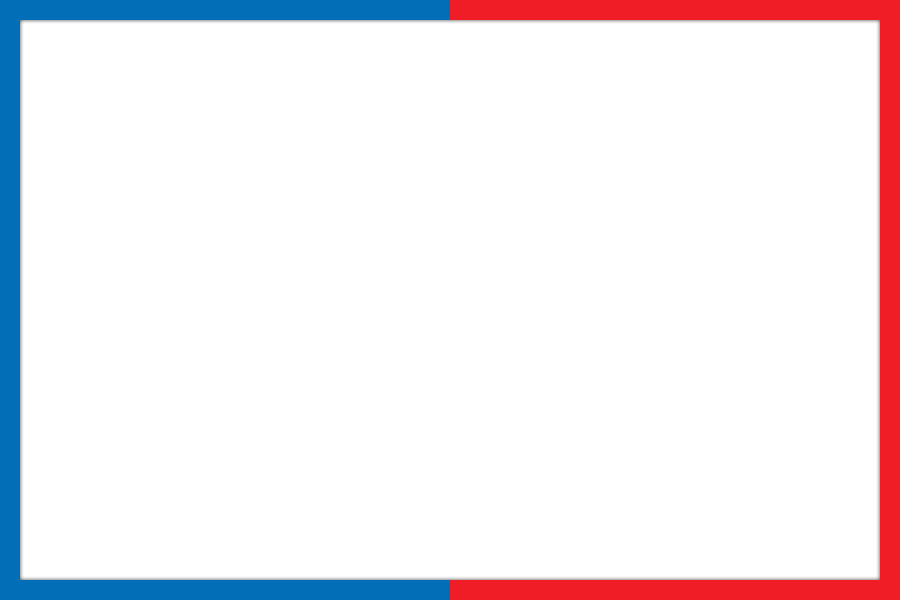 পাঠ্য বইয়ের সাথে সংযোগ
পৃষ্ঠা নং- ২২
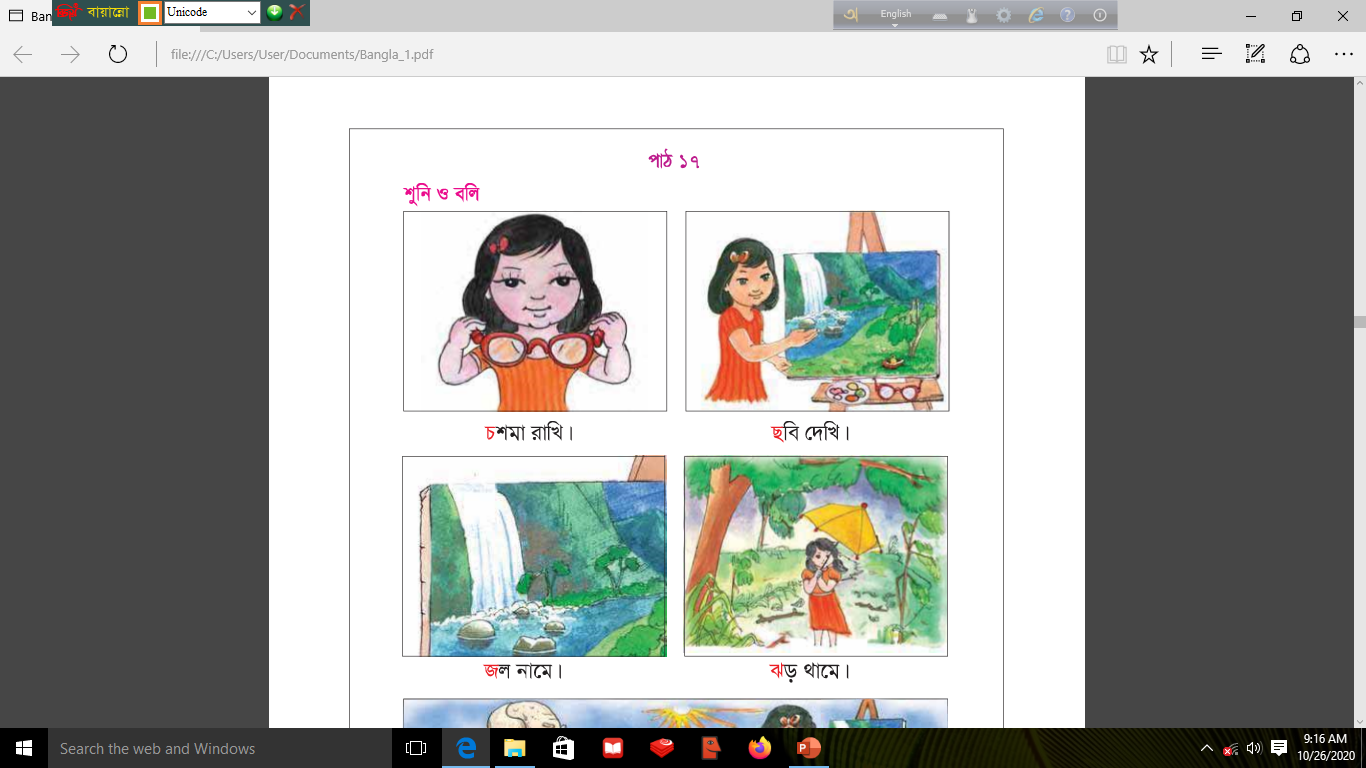 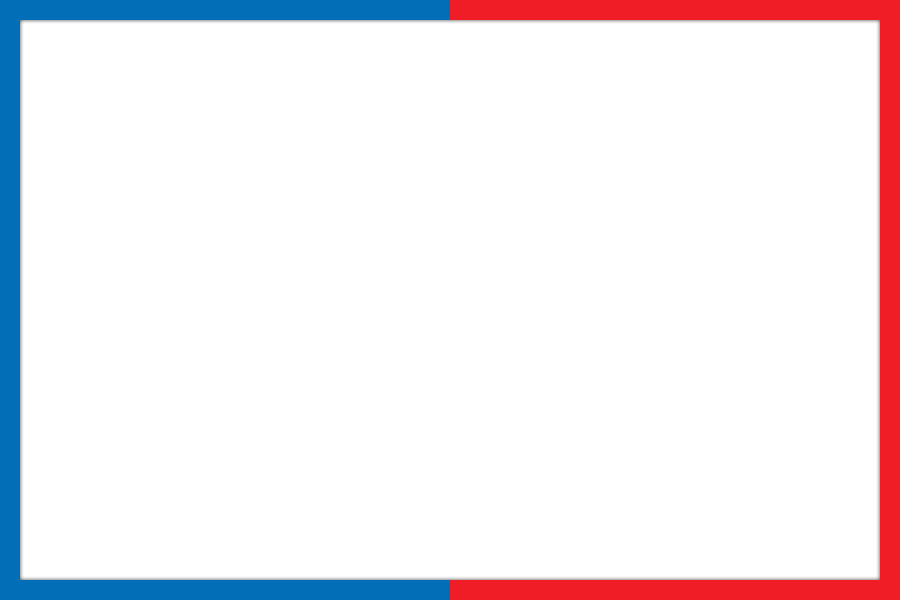 শিক্ষকের আদর্শ পাঠ
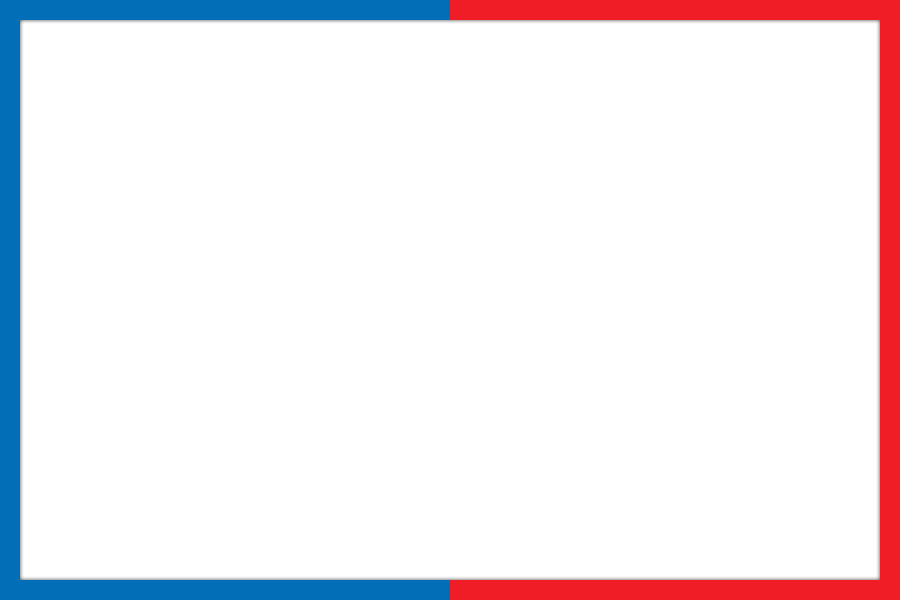 শিক্ষার্থীর সরব  পাঠ
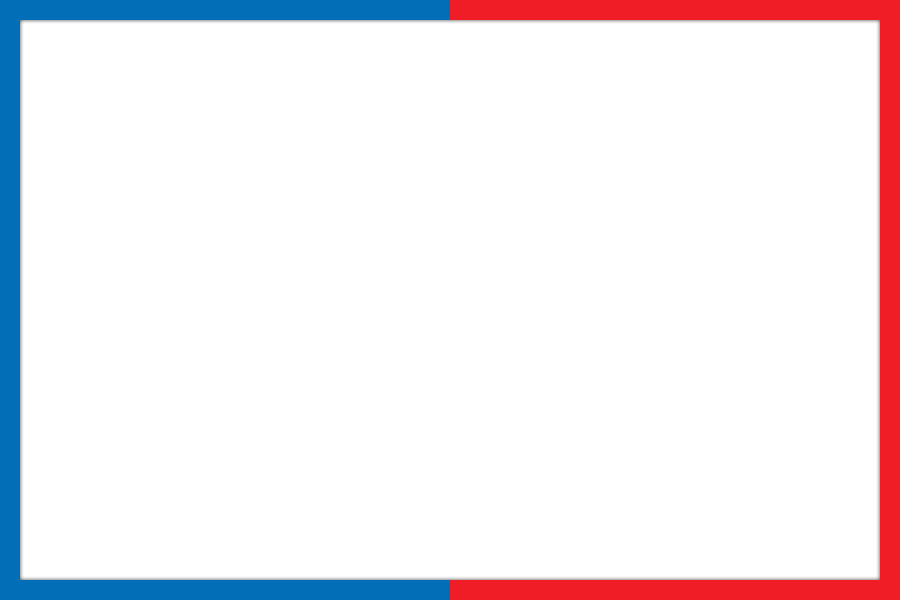 একক  কাজ
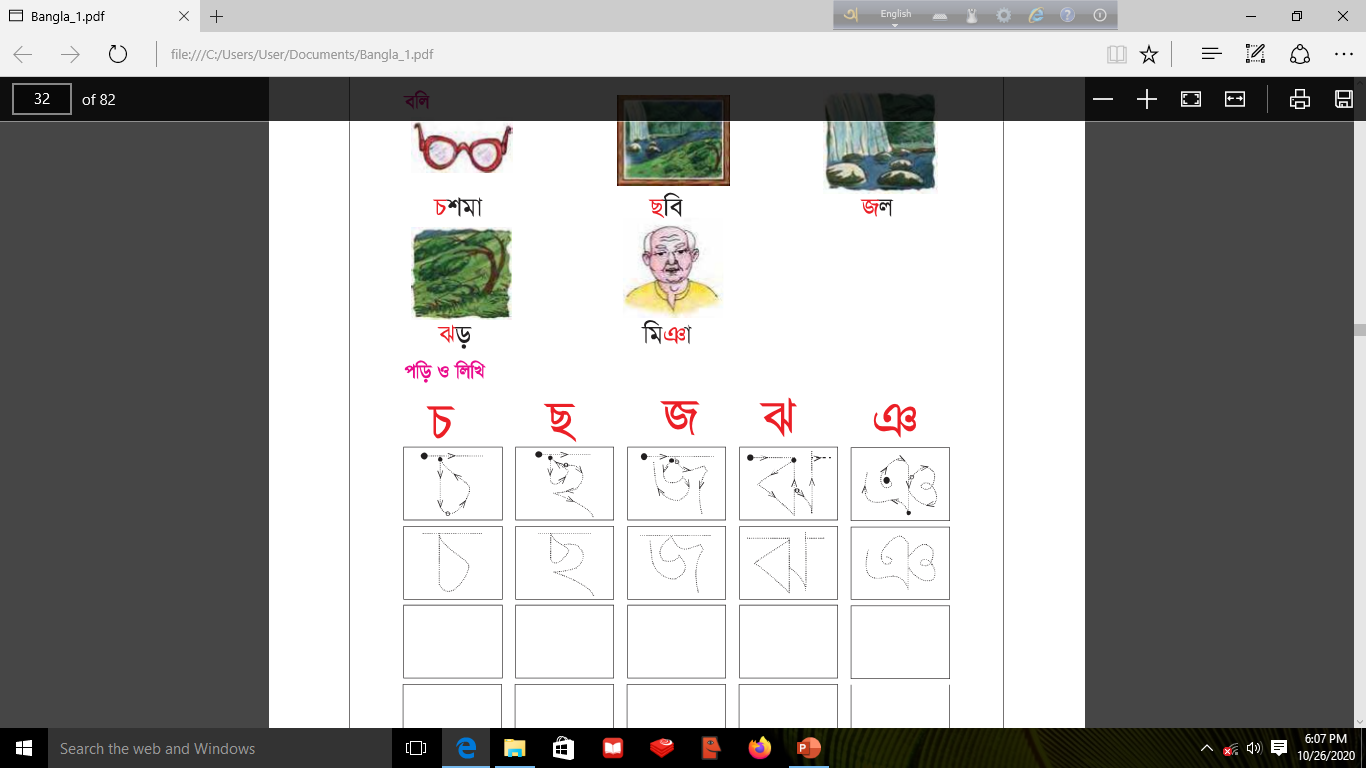 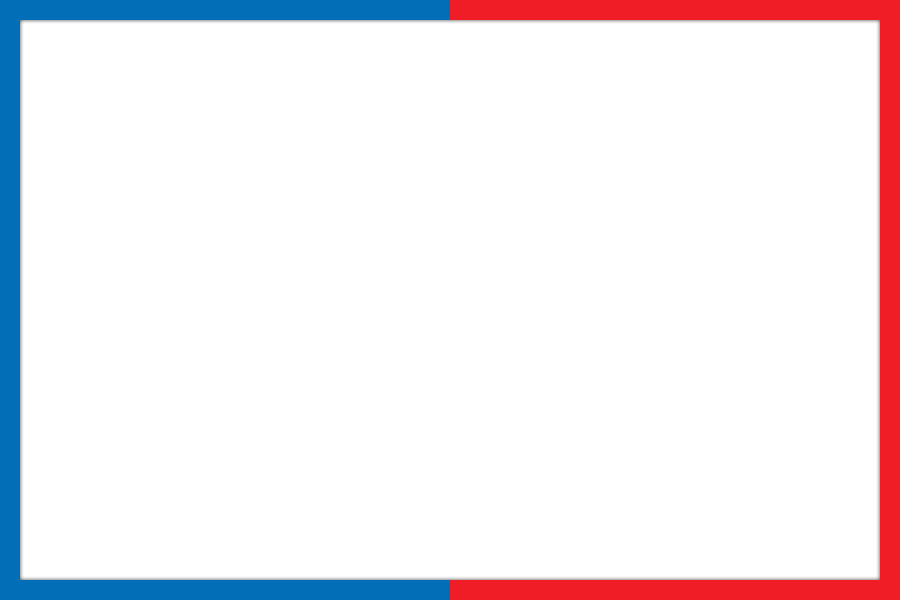 ছবির সাথে মিল করে শব্দ বলি
দলীয় কাজ
শুনি ও বলি
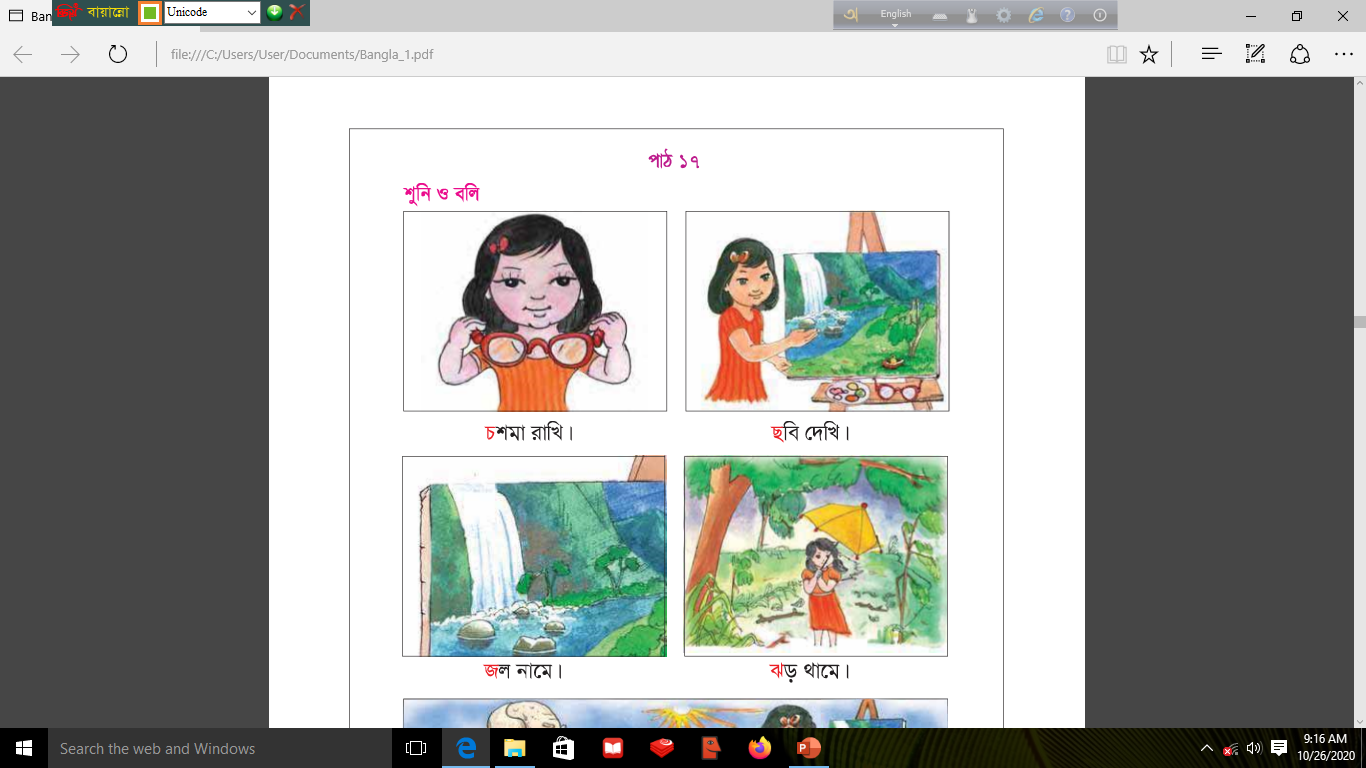 চশমা রাখি
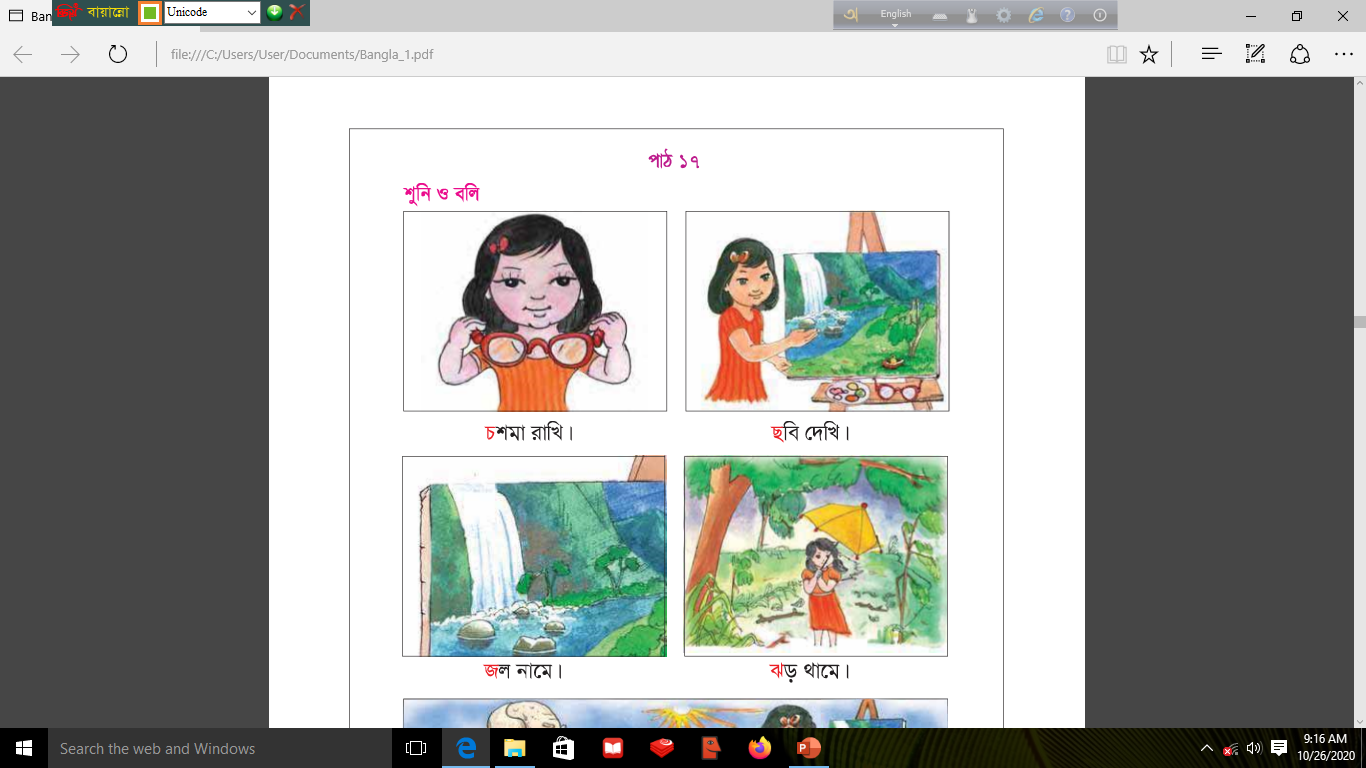 ছবি দেখি
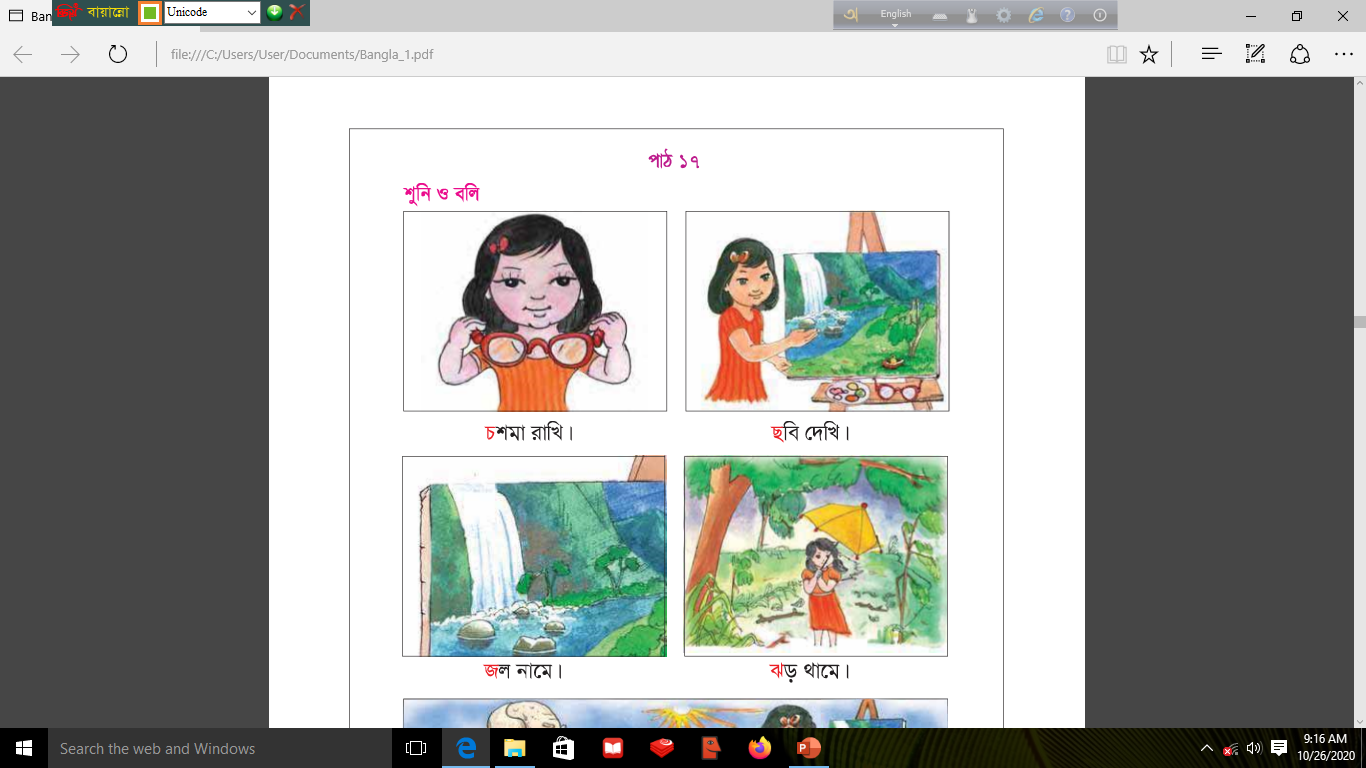 জল পড়ে
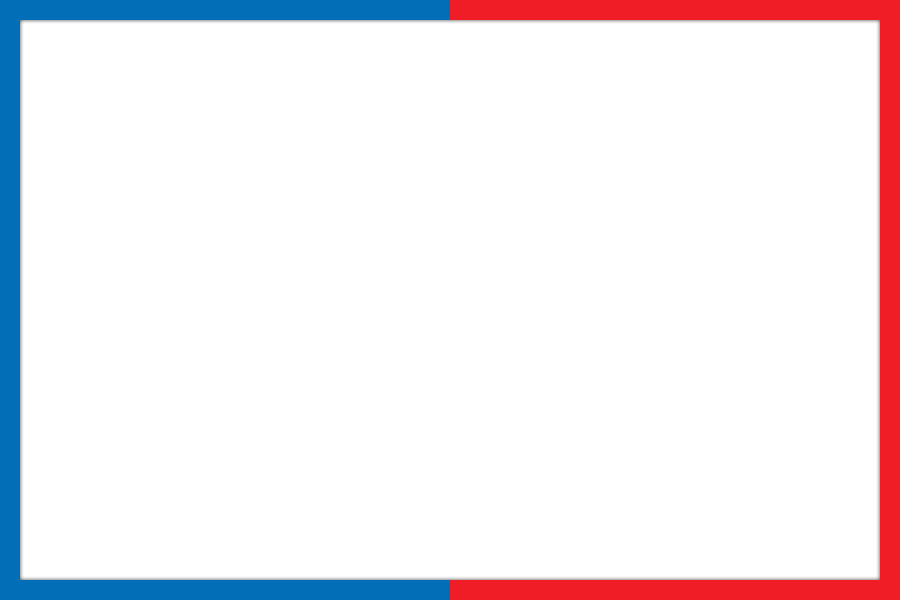 মূল্যায়ন
ছবির সাথে শব্দের মিল কর ।
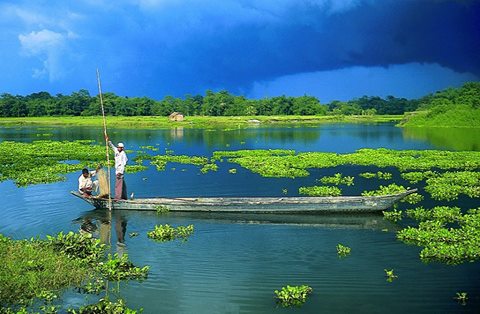 ছাতা
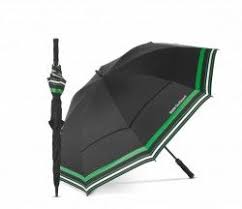 চশমা
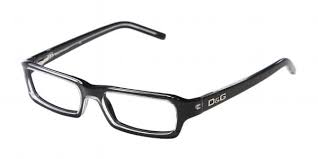 জল
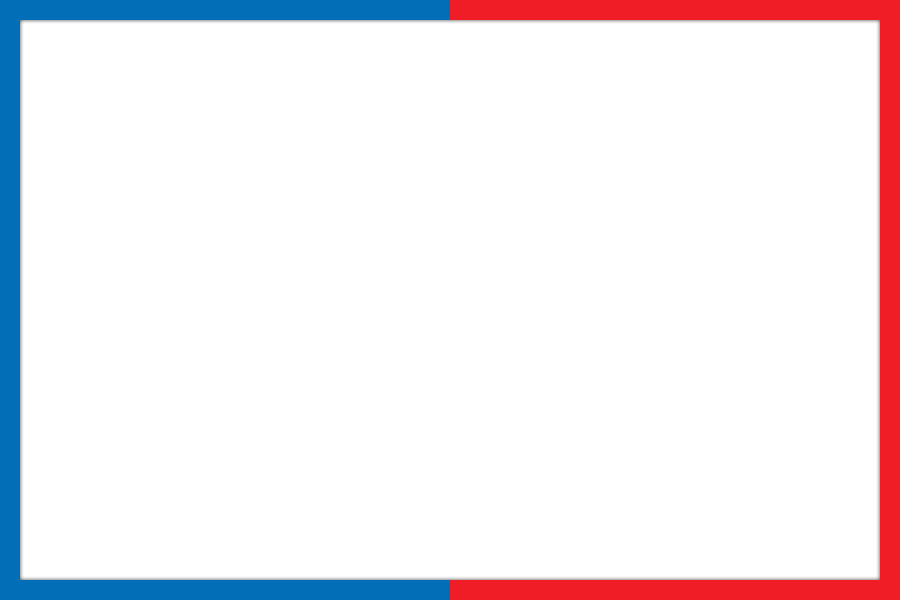 পরিকল্পিত কাজ
***চ, ছ, ও জ বর্ণ গুলো দিয়ে দুইটি করে নতুন শব্দ লিখে আনবে।
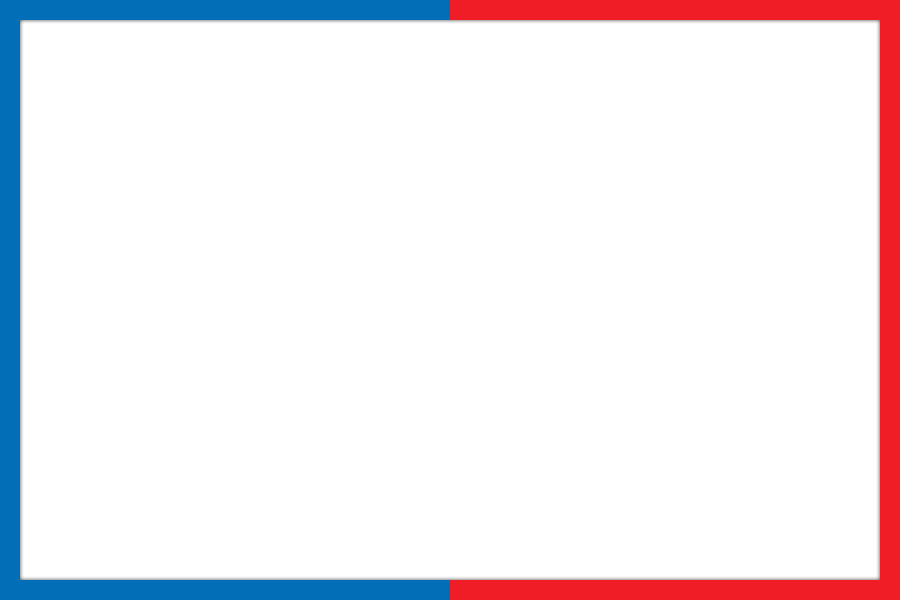 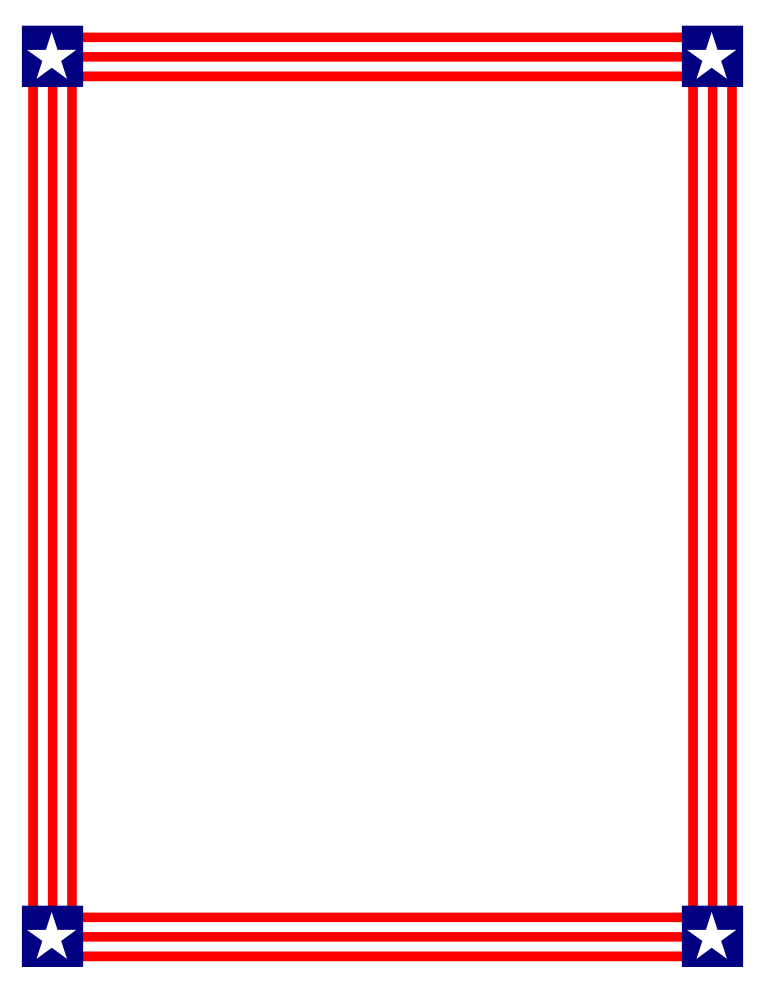 ভালো থেকো সবাই